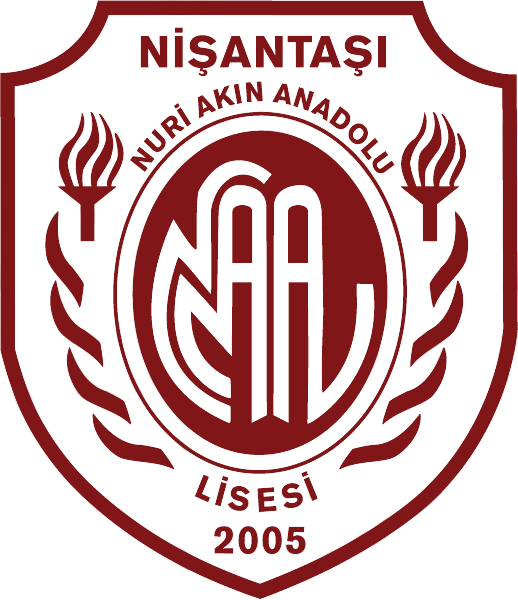 “Eğitimdir ki, bir milleti ya hür, şanlı yaşatır, ya da bir milleti esaret ve sefalete terk eder.”

Mustafa KemalATATÜRK
NİŞANTAŞI NURİ AKIN ANADOLU LİSESİ2015-2016 EĞİTİM-ÖĞRETİM YILIBRİFİNG DOSYASI
Gençler !
Cesaretimizi takviye ve idame eden sizlersiniz. Siz, almakta olduğunuz terbiye ve irfan ile insanlık ve medeniyetin, vatan sevgisinin, fikir hürriyetinin en kıymetli timsali olacaksınız. Yükselen yeni nesil, istikbal sizsiniz. Cumhuriyeti biz kurduk, onu yükseltecek ve yaşatacak sizsiniz. 
	M. Kemal ATATÜRK
1.BÖLÜM
Kurumun AdI
KURUMUN ADRESİ
KURUMUN İLETİŞİM BİLGİLERİ
KURUM KODU
KURUM MÜDÜRÜ
KURUM VİZYONU
KURUM MİSYONU
KURUMUN TEMEL AMAÇLARI
KURUMUN İLKE VE DEĞERLERİ
KURUMUN ÖNEMLİ BAŞARILARI
Kuruma İlişkin Genel Bilgiler
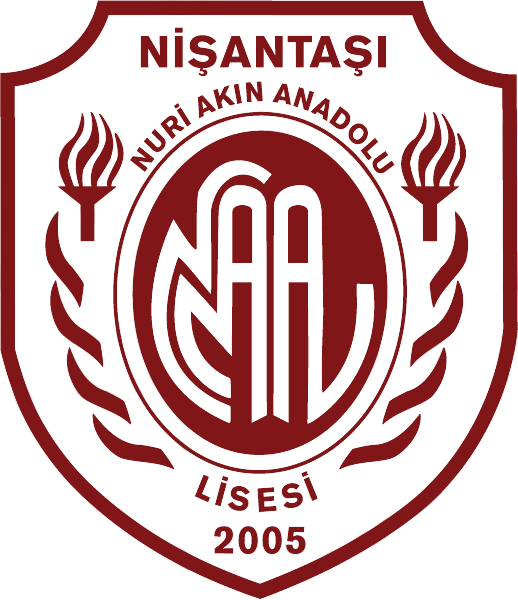 NİŞANTAŞI NURİ  AKIN ANADOLU LİSESİ
 2015-2016 EĞİTİM – ÖĞRETİM YILI 
BRİFİNG DOSYASI
Kuruma İlişkin Genel Bilgiler
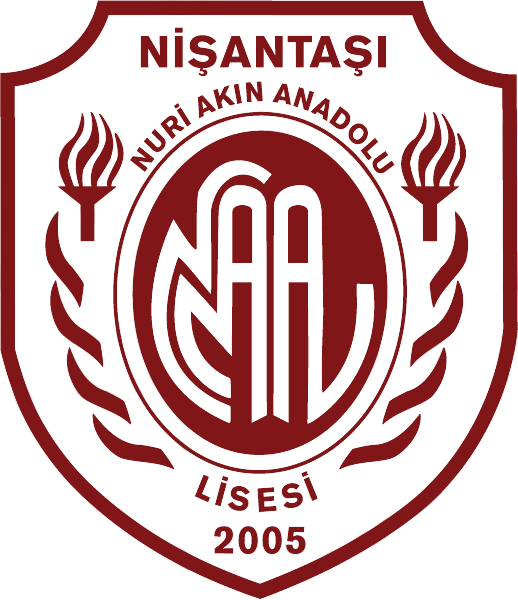 NİŞANTAŞI NURİ  AKIN ANADOLU LİSESİ
 2015-2016 EĞİTİM – ÖĞRETİM YILI 
BRİFİNG DOSYASI
Kuruma İlişkin Genel ilgiler
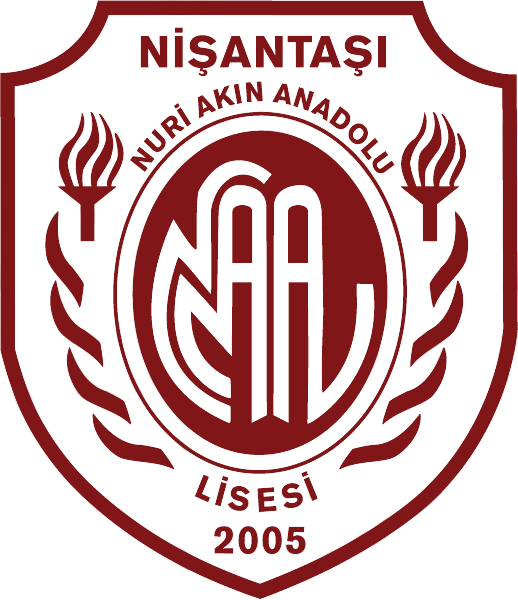 NİŞANTAŞI NURİ  AKIN ANADOLU LİSESİ
 2015-2016 EĞİTİM – ÖĞRETİM YILI 
BRİFİNG DOSYASI
2.BÖLÜM
Kurumun tarİhçesİ
KURUMUN İsmİnİn menşeİ
KURUMUN öğretİm şeklİ
Kurumda okutulan dersler
KURUM MÜDÜRÜ
KURUmun bİrİmlerİ
KURUM öğretmen bİlgİlerİ
KURUMUN öğrencİ Bİlgİlerİ
Kurumun Tarihçesi
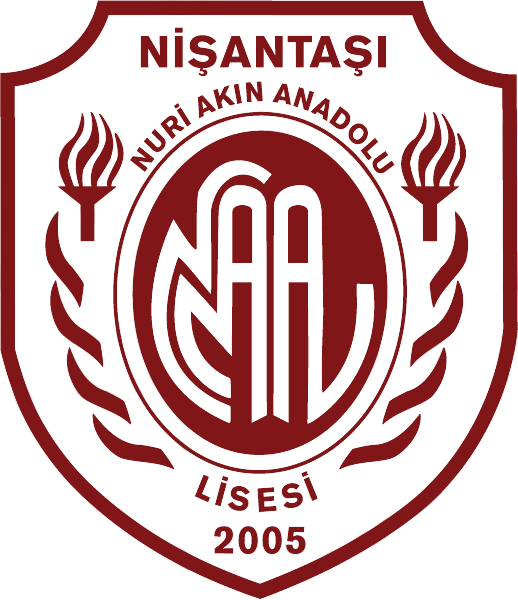 NİŞANTAŞI NURİ  AKIN ANADOLU LİSESİ
 2015-2016 EĞİTİM – ÖĞRETİM YILI 
BRİFİNG DOSYASI
Kurumun Tarihçesi
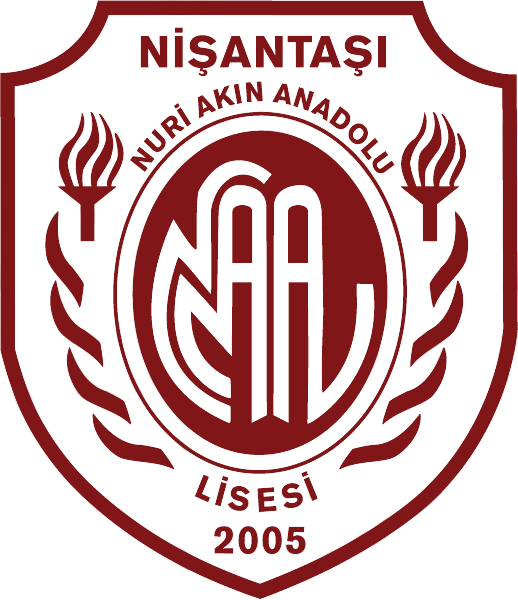 NİŞANTAŞI NURİ  AKIN ANADOLU LİSESİ
 2015-2016 EĞİTİM – ÖĞRETİM YILI 
BRİFİNG DOSYASI
Kurumda Okutulan Dersler9.Sınıflar
Kurumda Okutulan Dersler10.Sınıflar
Kurumda Okutulan Dersler11.Sınıflar
Kurumda Okutulan Dersler12.Sınıflar
Kurumun Birimleri
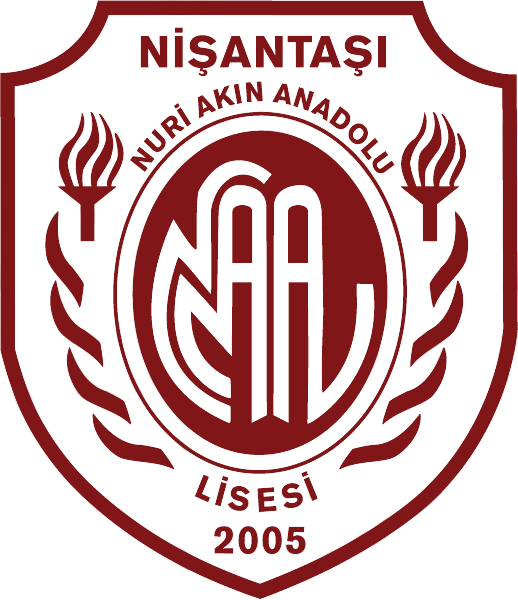 NİŞANTAŞI NURİ  AKIN ANADOLU LİSESİ
 2015-2016 EĞİTİM – ÖĞRETİM YILI 
BRİFİNG DOSYASI
Kurumun Birimleri
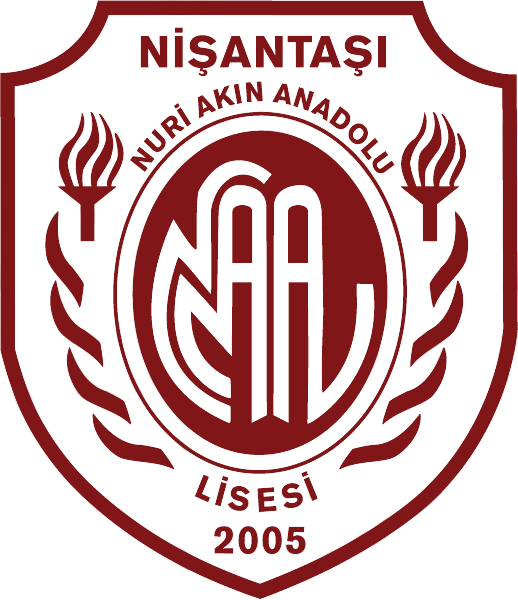 NİŞANTAŞI NURİ  AKIN ANADOLU LİSESİ
 2015-2016 EĞİTİM – ÖĞRETİM YILI 
BRİFİNG DOSYASI
Öğretmen , Öğrenci ve Sınıflara İlişkin istatistikler
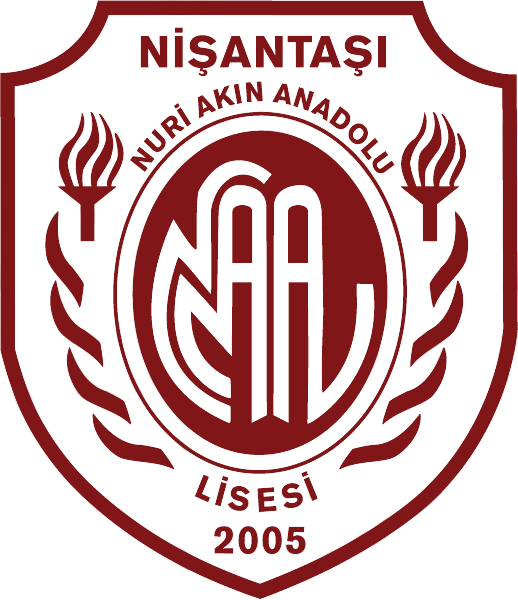 NİŞANTAŞI NURİ  AKIN ANADOLU LİSESİ
 2015-2016 EĞİTİM – ÖĞRETİM YILI 
BRİFİNG DOSYASI
Öğretmen Bilgileri ve Branşlara Göre Dağılımları
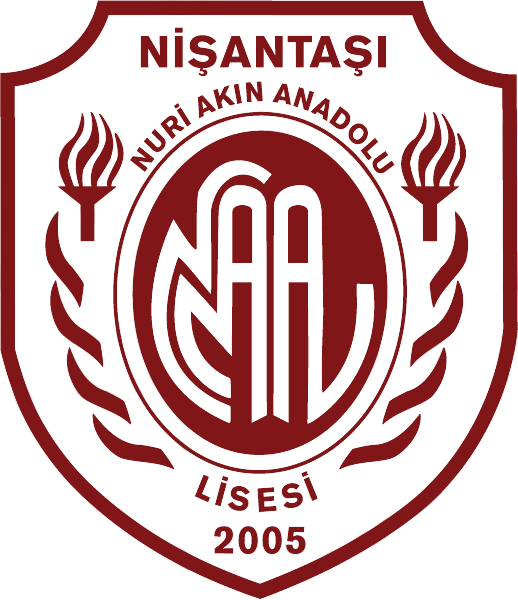 NİŞANTAŞI NURİ  AKIN ANADOLU LİSESİ
 2015-2016 EĞİTİM – ÖĞRETİM YILI 
BRİFİNG DOSYASI
Öğretmen Bilgileri ve Branşlara Göre Dağılımları
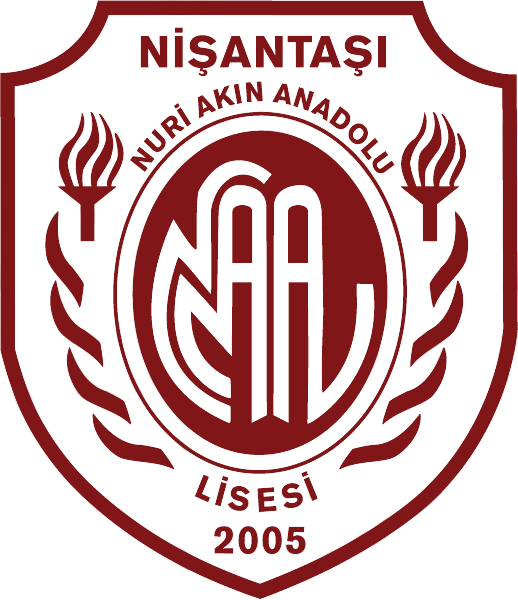 NİŞANTAŞI NURİ  AKIN ANADOLU LİSESİ
 2015-2016 EĞİTİM – ÖĞRETİM YILI 
BRİFİNG DOSYASI
Öğretmen Bilgileri ve Branşlara Göre Dağılımları
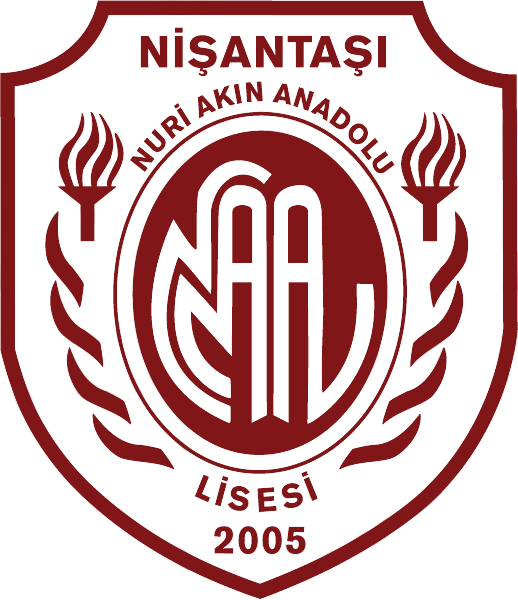 NİŞANTAŞI NURİ  AKIN ANADOLU LİSESİ
 2015-2016 EĞİTİM – ÖĞRETİM YILI 
BRİFİNG DOSYASI
3.BÖLÜM
Kurumun SorunlarI
Çözüm Önerİlerİ
sosyal faalİyetlerİ
Kurumun baŞarILARI
FİZİKİ AÇIDAN YAPILAN VE YAPILACAK ÇALIŞMALARI
Kurumun Sorunları ve Çözüm Önerileri
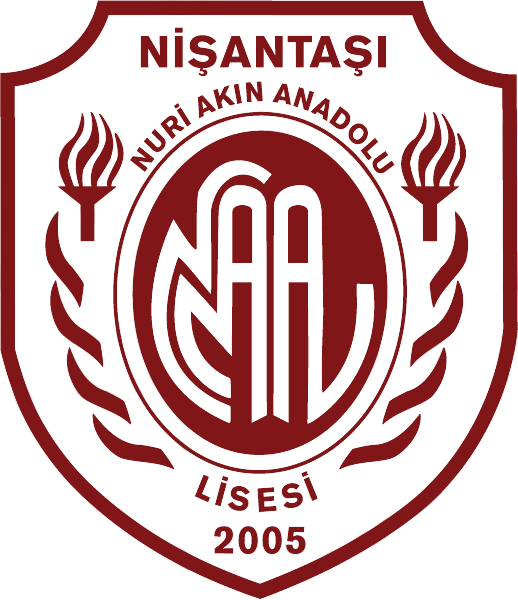 NİŞANTAŞI NURİ  AKIN ANADOLU LİSESİ
 2015-2016 EĞİTİM – ÖĞRETİM YILI 
BRİFİNG DOSYASI
Kurumun Başarıları
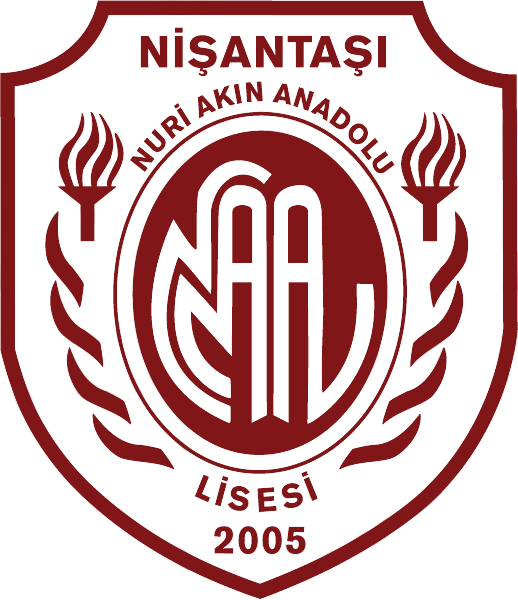 NİŞANTAŞI NURİ  AKIN ANADOLU LİSESİ
 2014-2015 EĞİTİM – ÖĞRETİM YILI 
BRİFİNG DOSYASI
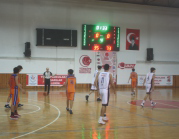 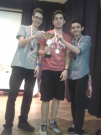 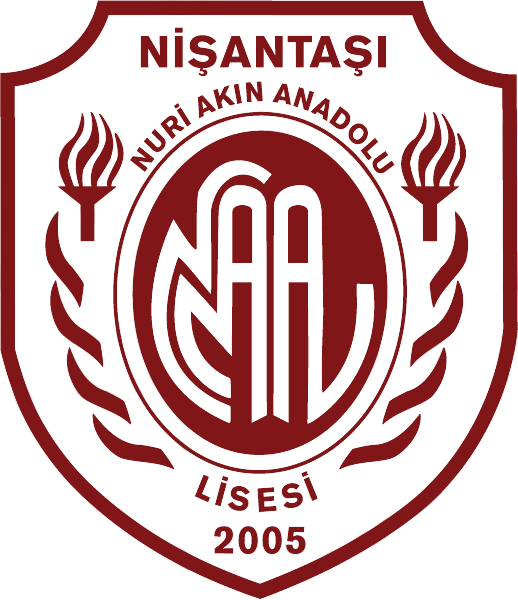 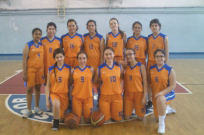 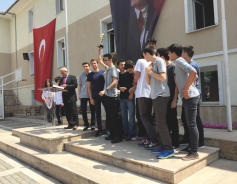 NİŞANTAŞI NURİ  AKIN ANADOLU LİSESİ
 2015-2016 EĞİTİM – ÖĞRETİM YILI 
BRİFİNG DOSYASI
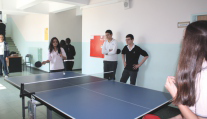 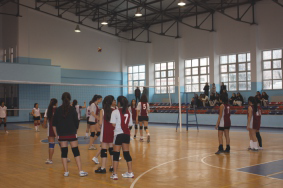 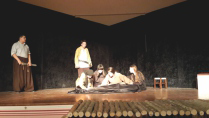 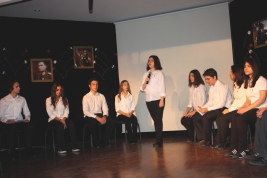 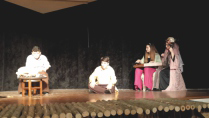 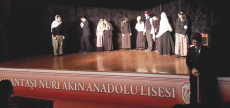 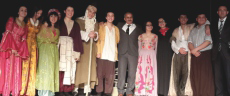 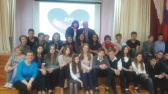 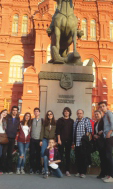 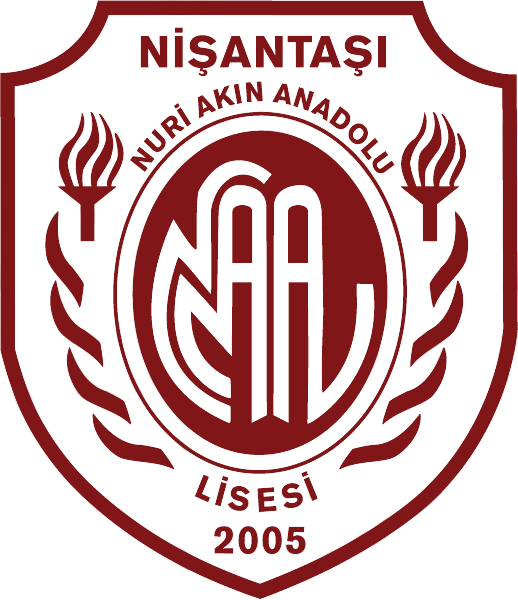 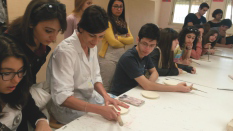 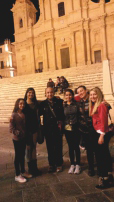 NİŞANTAŞI NURİ  AKIN ANADOLU LİSESİ
 2014-2015 EĞİTİM – ÖĞRETİM YILI 
BRİFİNG DOSYASI
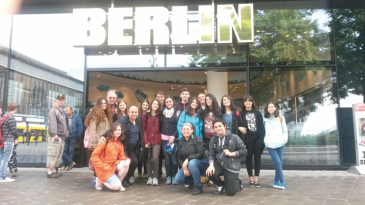 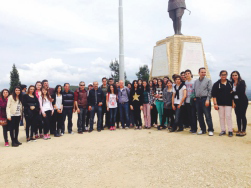 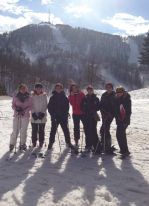 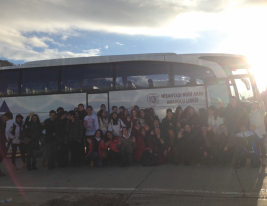 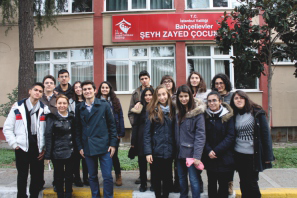 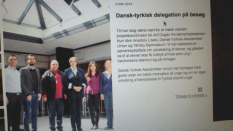 Kurumun Başarıları
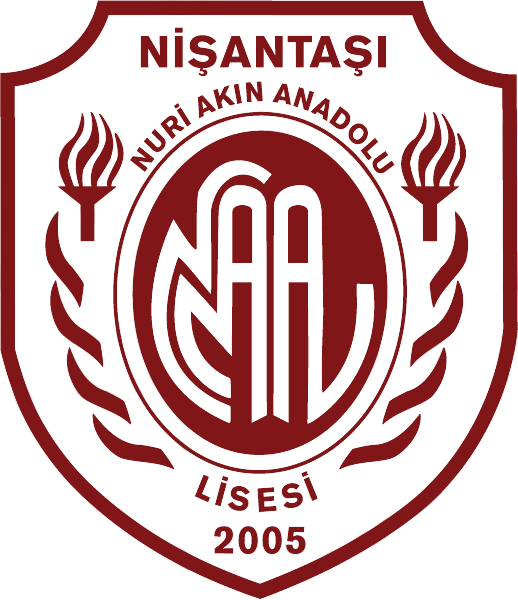 NİŞANTAŞI NURİ  AKIN ANADOLU LİSESİ
 2015-2016 EĞİTİM – ÖĞRETİM YILI 
BRİFİNG DOSYASI
Kurumun Sosyal Faaliyetleri
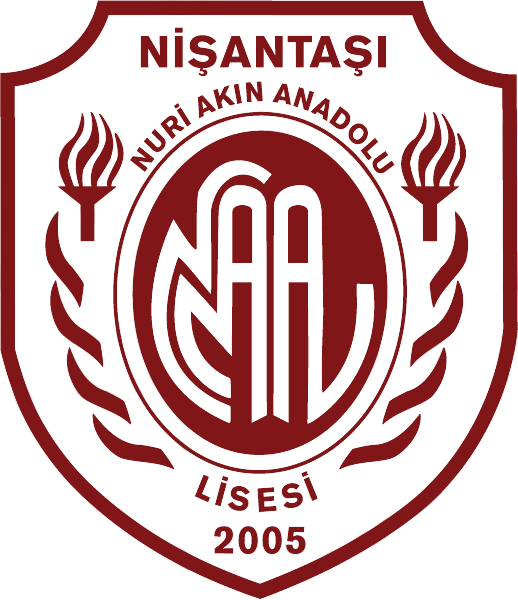 NİŞANTAŞI NURİ  AKIN ANADOLU LİSESİ
 2015-2016 EĞİTİM – ÖĞRETİM YILI 
BRİFİNG DOSYASI
Kurumun Sosyal Faaliyetleri
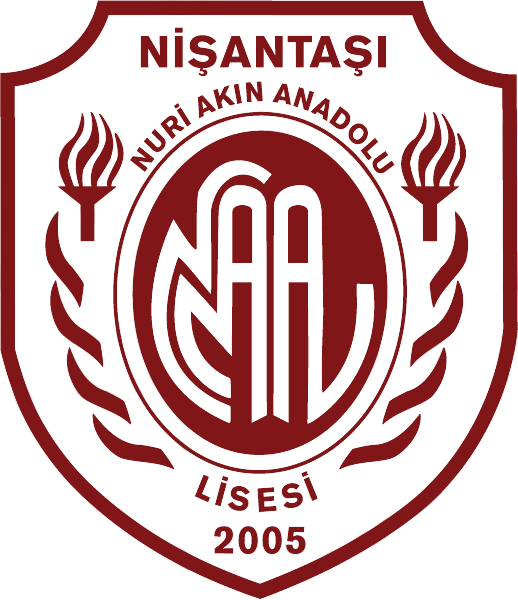 NİŞANTAŞI NURİ  AKIN ANADOLU LİSESİ
 2015-2016 EĞİTİM – ÖĞRETİM YILI 
BRİFİNG DOSYASI
Kurumun Sosyal Faaliyetleri
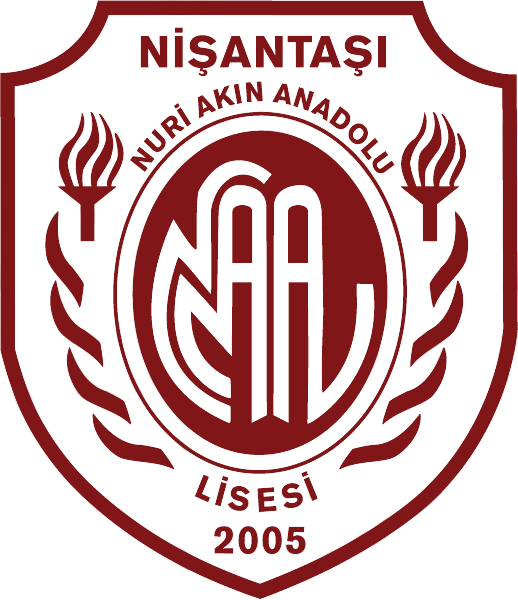 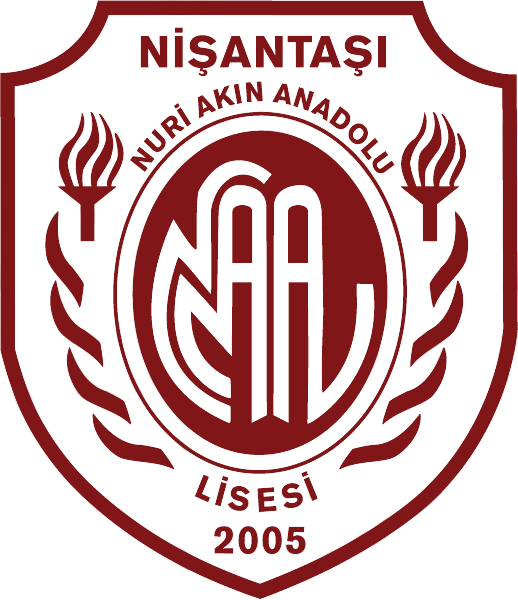 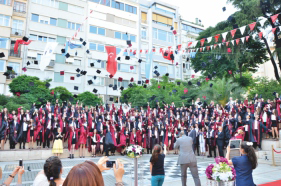 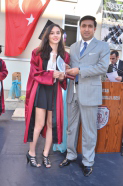 NİŞANTAŞI NURİ  AKIN ANADOLU LİSESİ
 2015-2016 EĞİTİM – ÖĞRETİM YILI 
BRİFİNG DOSYASI
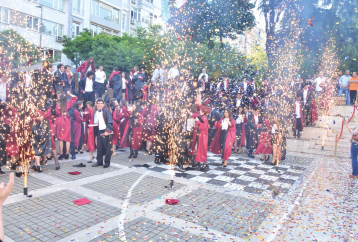 Fiziki Açıdan Yapılan Çalışmalar
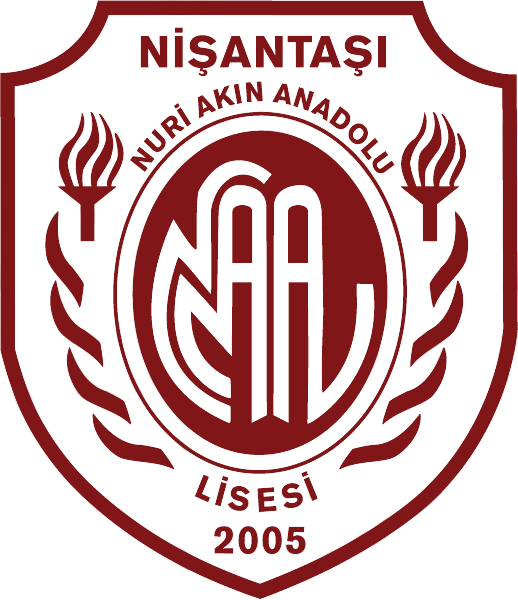 NİŞANTAŞI NURİ  AKIN ANADOLU LİSESİ
 2015-2016 EĞİTİM – ÖĞRETİM YILI 
BRİFİNG DOSYASI